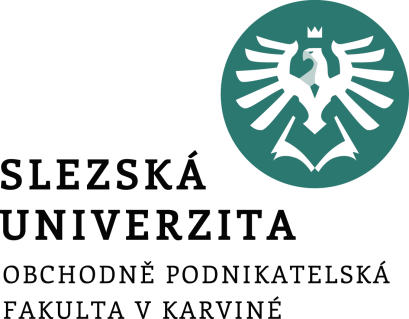 Úvodní informacePeněžní teorie a měnová politika
FIU/NPPTP
Ing. Zuzana Szkorupová, Ph.D.
Katedra financí a účetnictví
Obsah kurzu
1. Peníze2. Poptávka po penězích3. Nabídka peněz 4. Teorie úrokových sazeb5. Podstata měnové politiky6. Nástroje a účinnost měnové politiky7. Měnová politika z pohledu teoretických modelů8. Měnová politika v otevřené ekonomice9. Měnová politika v České republice10. Teoretické zázemí koncipování měnové unie11. Vývoj HMU v rámci evropského integračního procesu12. Eurozóna a nutnost jednotné měnové politiky13. Evropská centrální banka a její měnová politika
Úvodní informace do kurzu FIU/NPPTP
Podmínky absolvování předmětu
A(1)		91-100
B(1,5)		81-90
C(2)		71-80 
D(2,5) 		61-70 
E(3)		51-60
F(4)		0-50
Úvodní informace do kurzu FIU/NPPTP
Průběžný test
Termín testu:		19/4/2021 (v čase přednášky)

Forma:		písemná

Struktura testu: 
Esejové otázky	4x5 b.
Celkem		 20 b.
				
Jedná se o nepovinnou aktivitu => nejsou opravní termíny
Náhradní termín průběžného písemného testu bude umožněn pouze řádně omluveným studentům a proběhne v posledním týdnu výuky na přednášce
Úvodní informace do kurzu FIU/NPPTP
Referát na semináři
Termín a téma:		výběr na 1. semináři
Forma:
	=> Referát se neodevzdává, hodnotí se obsah a forma prezentace.
	=> Prezentace je na 10 – 15 minut.
	=> Na referát navazuje diskuze studentů. Studenti, kteří nemají referát, jsou 	     diskutanti, mají připravené otázky, dotazy, témata na další diskusi k 		     stanovenému tématu.
Referát spolu s časopiseckými články tvoří základ pro diskuzi v semináři.
Diskuze po prezentaci, otázky, připomínky k prezentaci.
Úvodní informace do kurzu FIU/NPPTP
Diskuze
Diskuze probíhá na každém semináři. Studenti, kteří nemají referát jsou v roli diskutanta. Mají nastudované články na stanovené téma z renomovaných zdrojů. Jde o odborné nebo vědecké články. Studenti mají přes knihovnu přístup k mnoha elektronickým zdrojům, ze kterých je možné čerpat informace. Témata jednotlivých seminářů jsou známa od prvního týdne výuky. Studenti si samostatně dohledávají články a informace z už zmíněných zdrojů. Rovněž jsou studentům dostupné doplňkové články v IS SU od vyučujícího.

	=> Hodnocena bude míra aktivity a pádnost argumentů na seminářích v semestrů. Celkem je možné za celý semestr získat 10 bodů. Aktivita je dobrovolná, no zahrnuje se do celkového hodnocení.
Úvodní informace do kurzu FIU/NPPTP
Zkouška
Termín:	budou vypsány v IS SU

Forma:	ústní

Struktura: 	
Otázky ze 2 okruhů		2x30 b.
celkem		  	               60 b.

Otázky ke zkoušce jsou dostupné v IS SU!
Úvodní informace do kurzu FIU/NPPTP
Literatura
Přednášky a semináře předmětu.
Časopisecké články.
REVENDA, Z. Centrální bankovnictví 3. vyd.. Praha: Management Press, 2011. ISBN 978-80-7261-230-7. 
REVENDA, Z., MANDEL, M., KODERA, J., MUSÍLEK, P., DVOŘÁK, P., BRADA, J. Peněžní ekonomie a bankovnictví. 4. vyd. Praha: Management Press, 2005. ISBN 80-7261-132-1. 
LACINA, L. a kol. Měnová integrace. Náklady a přínosy členství v měnové unii. Praha: C.H.Beck, 2007. ISBN 978-80-7179-560-5. 
SZKORUPOVÁ, Z. Peněžní teorie a měnová politika  - studijní opora v IS SU
Úvodní informace do kurzu FIU/NPPTP
Organizace výuky
Veškeré materiály ke studiu předmětu budou průběžně k dispozici na:
			https://is.slu.cz/
Semináře proběhnou na bázi diskuze.
Seminář není přednáška!!! Aktivní diskuze nad danou problematikou bude vedená za účelem učit se myslet kriticky a umět argumentovat na odborné téma. Proto je nutné, aby jste měli dopředu nastudovanou problematiku daného semináře z odborných a vědeckých článků.
Úvodní informace do kurzu FIU/NPPTP
Kontakty
Ing. Zuzana Szkorupová, Ph.D.
kancelář A 332 
szkorupova@opf.slu.cz
konzultační hodiny: 	úterý: 8:00 - 9:30			středa: 8:00 - 9:30			čtvrtek: 12:15 - 13:15  - jen v čase tutoriálů (3/3, 24/3 a 21/4)
Úvodní informace do kurzu FIU/NPPTP
Těším se na skvělou spolupráci v průběhu semestru 